Doing Business with Anne Arundel County Public Schools
April 25, 2017
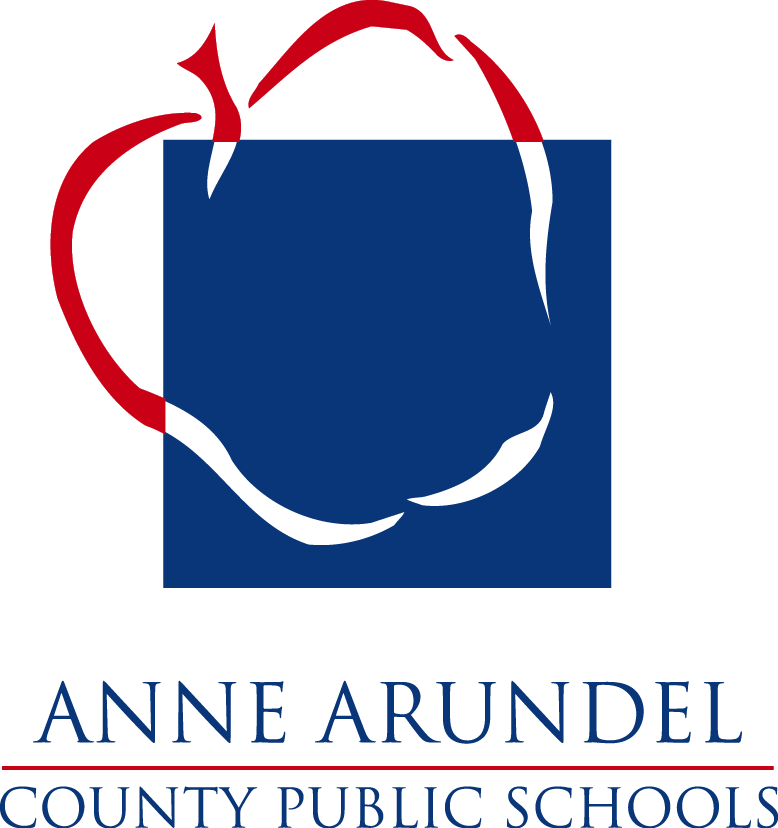 Register as a vendor
AACPS home page under Vendors/Contractors
Interested in Bidding on a Specific Project?
Use same home page tab used for registration – Vendors/Contractors
Go to Bidder Registration
Attend the pre-proposal conference
Registering on eMaryland Marketplace
If the project has a Minority Business Enterprise (MBE) goal, pay special attention to the forms and requirements
Minimum Requirements to Compete for Contracts
Business in good standing with the State Department of Assessments and Taxation   http://dat.maryland.gov/Pages/default.aspx
Not debarred by the State or federal government
Typically require at least five years’ experience on projects of similar scope but experience of key personnel can be considered
Compliance with federal Family Education Rights and Privacy Act (FERPA) and the Protection of Pupil Rights Amendment (PPRA) as applicable
Cooperative Contracts Used by AACPS
Maryland Education Enterprise Consortium (MEEC)
State CATS+ contract
GSA Schedule 70
Increase Visibility to Government Buyers
Certification as a Minority Business Enterprise and Disadvantaged Business Enterprise
State and federal certification as a small business
State and federal certification as a veteran-owned small business
Register on eMaryland Marketplace
Questions?
Mary Jo Childs, Esq., CPCM, CPPO
Supervisor of Purchasing 
Anne Arundel County Public Schools
mjchilds@aacps.org
410-222-5160